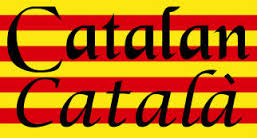 ΚΑΤΑΛΟΝΙΑΗ Καταλονία βρίσκεται στην βορειοανατολική Ισπανία.
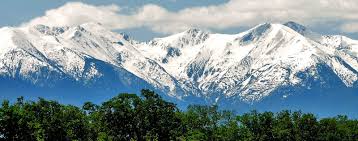 Η Καταλονία συνορεύει με τη Γαλλία και την Ανδόρα στα βόρεια, με την Αραγονία στα δυτικά, τη Βαλενθιακή Δημοκρατία στα νότια και τη Μεσόγειο Θάλασσα στα ανατολικά.
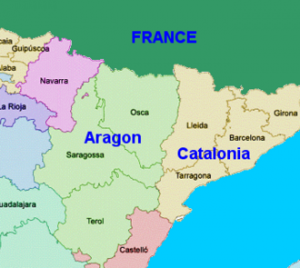 Η Βαρκελώνη είναι η δεύτερη μεγαλύτερη πόλη στην Ισπανία & πρωτεύουσα της Καταλoνίας
Η Ταραγκόνα είναι μια εκπληκτική πόλη όπου μπορείς να ανακαλύψεις αρχαίους πολιτισμούς.
H Μονσεράτ είναι ένα από τα πιο σημαντικά μνημεία της Καταλονίας.
Γλώσσα
Η καταλανική είναι διαφορετική γλώσσα από την ισπανική.
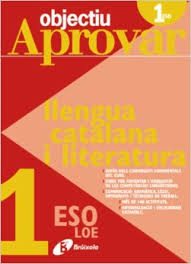 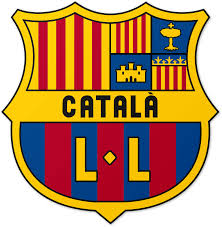 Η 11η Σεπτεμβρίου είναι εθνική γιορτή της Καταλονίας και ονομάζεται La Diada.
σύμβολα
Η Καταλονία έχει τα δικά της αντιπροσωπευτικά και μοναδικά σύμβολα όπως τη σημαία της, la Senyera.
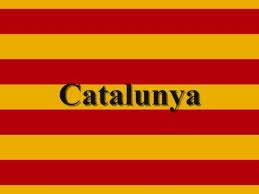 Sardana dance
Ο Σαρντάνα είναι ο πιο χαρακτηριστικός χορός της Καταλονίας.
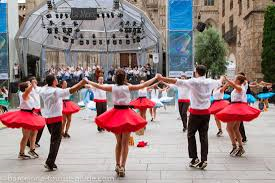 Sant Jordi
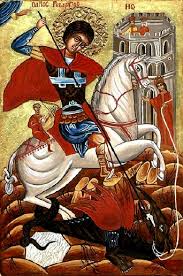 Η μέρα του άγιου Γεωργίου γιορτάζεται σε όλες τις πόλεις της Καταλονίας με bazaar λουλουδιών & βιβλίων.
Στην πόλη Vilafranca del Penedès διοργανώνεται φεστιβάλ, με παραδοσιακούς χορούς, που ονομάζεται "Festa Major"
PABLO PICASSO 1881-1973
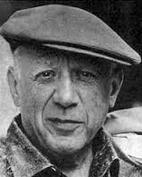 Καταλανός  ζωγράφος. Είναι ένας από τους κυριότερους εκπροσώπους της τέχνης του 20ου  αι. συνιδρυτής μαζί με τον Ζώρζ Μπρακ του ΚΥΒΙΣΜΟΥ και με σημαντική συνεισφορά στη διαμόρφωση και εξέλιξη της σύγχρονης τέχνης.
Γκερνίκα ή Γκουέρνικα(1937)
Η πολύνεκρη αεροπορική επίθεση κατά της βασκικής πόλης Γκουέρνικα από γερμανούς και ιταλούς εθελοντές αεροπόρους, που συνεργάζονταν με τους εθνικιστές του στρατηγού Φράνκο, κατά τη διάρκεια του Ισπανικού εμφυλίου πολέμου (1936-1939),
έμεινε στην ιστορία κυρίως χάρη στον πίνακα του μεγάλου ισπανού ζωγράφου Πάμπλο Πικάσο, που αποτύπωσε μοναδικά τη φρίκη του πολέμου.
Γκερνίκα (Guernica στα ισπανικά ή Γκουέρνικα)
ΑΛΛΑ ΓΝΩΣΤΑ ΕΡΓΑ ΤΟΥ
Σαλβαδόρ Νταλί
Ο Σαλβαδόρ Νταλί, ο γνωστός σουρεαλιστής ζωγράφος, ήταν επίσης καταλανός.
ΕΡΓΑ ΤΟΥ
Αρχιτεκτονική
Η Αρχιτεκτονική είναι το κύριο χαρακτηριστικό της Καταλονικής τέχνης.
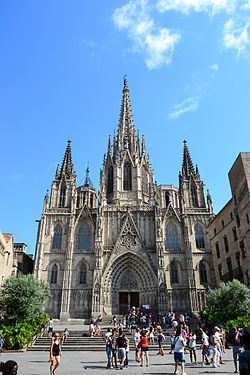 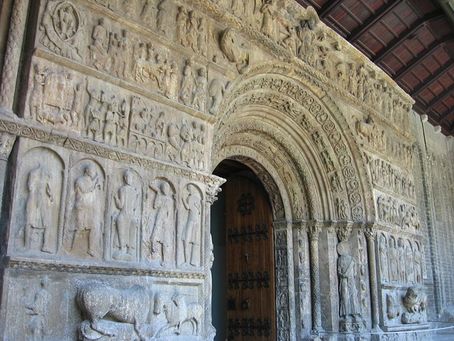 6th GRADE
THANKS FOR YOUR ATTENTION!